Башкирия
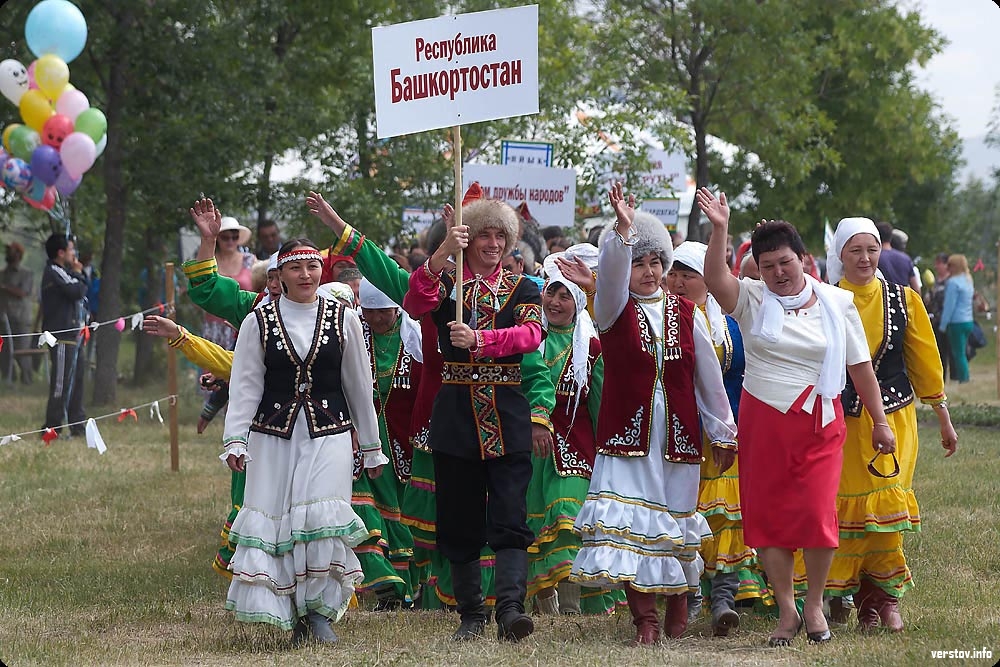 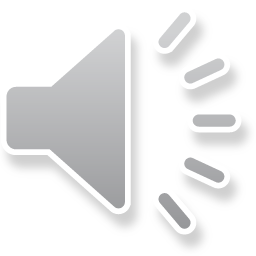 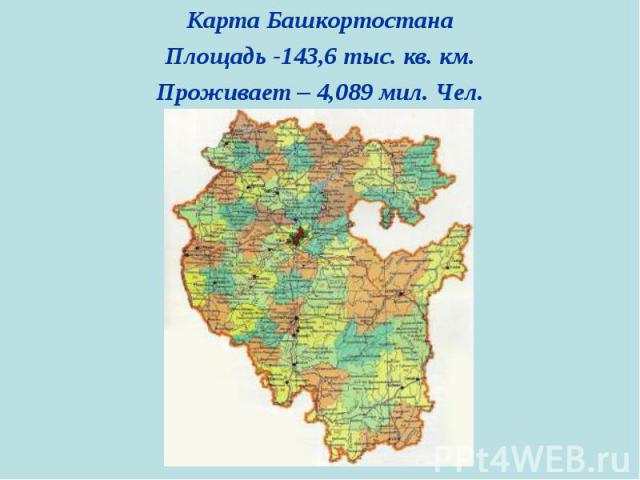 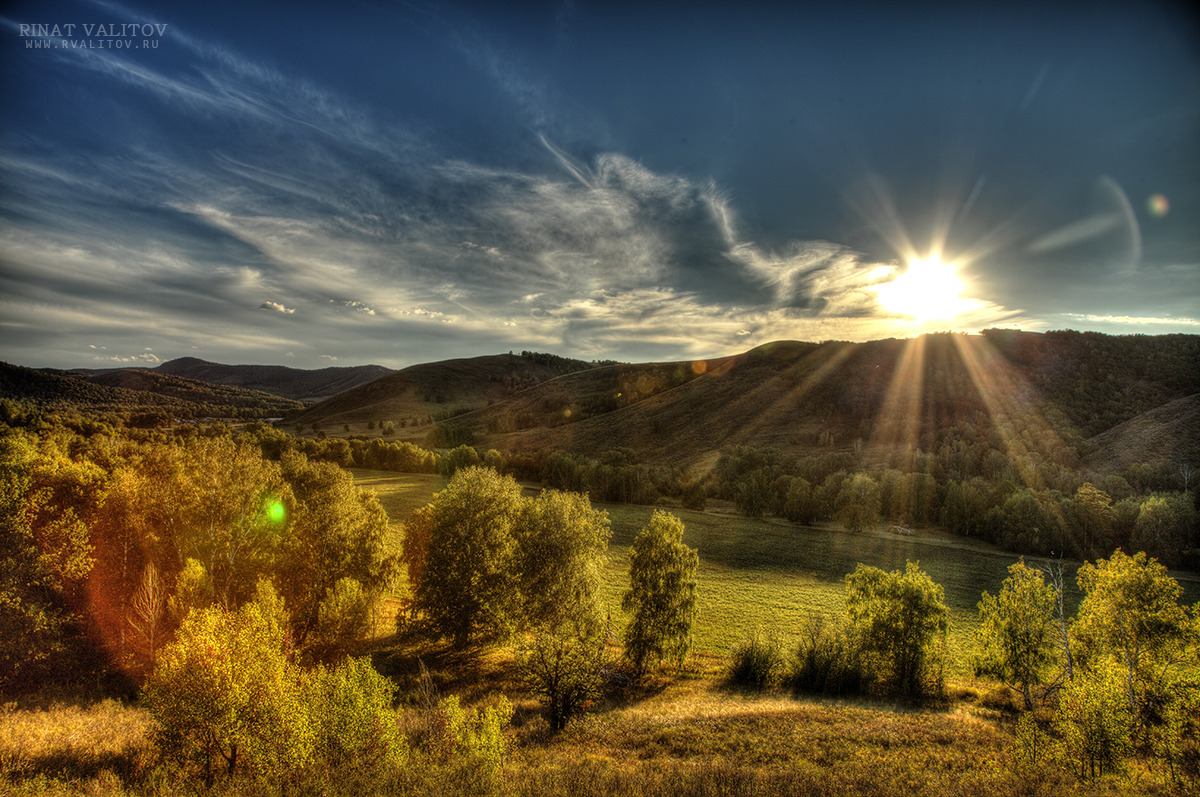 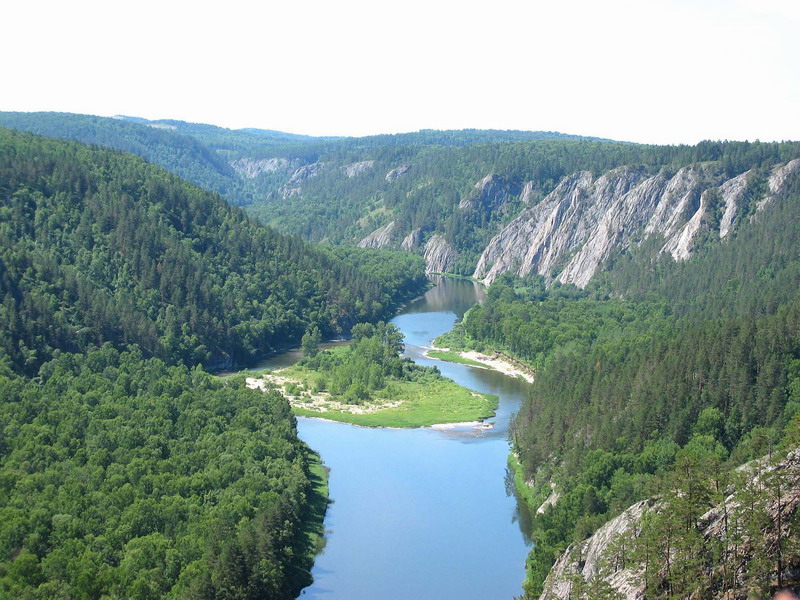 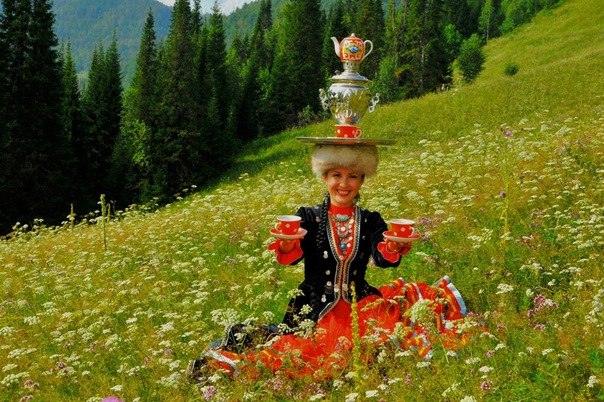 Государственные символы Республики Башкортостан
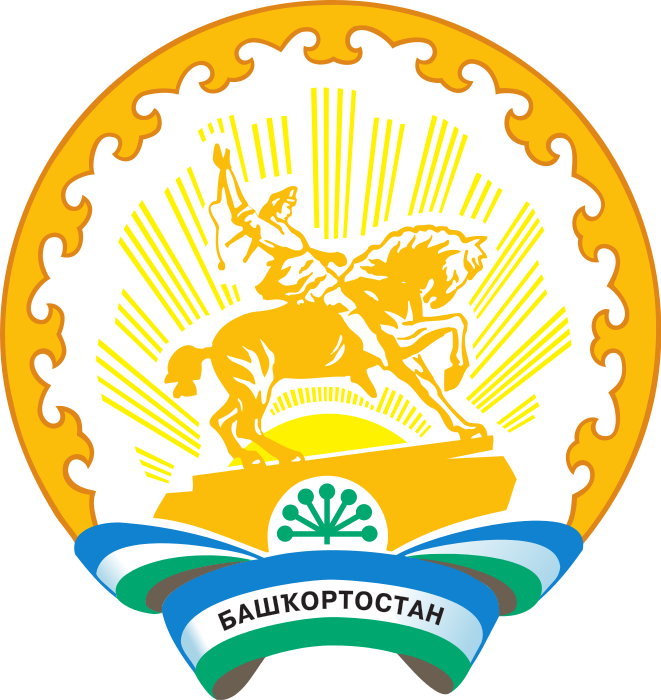 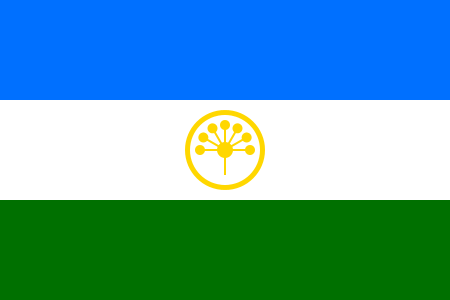 Государственный флаг
Государственный герб
Башкирский национальный костюм
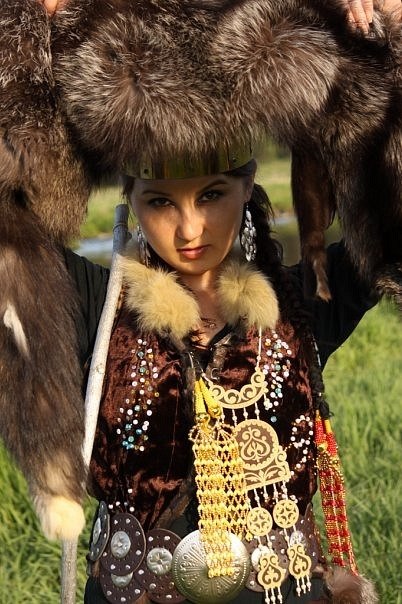 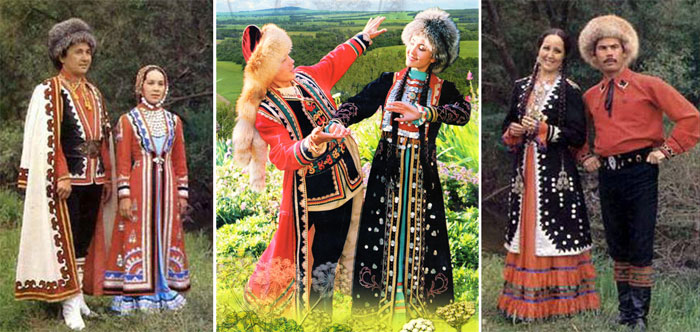 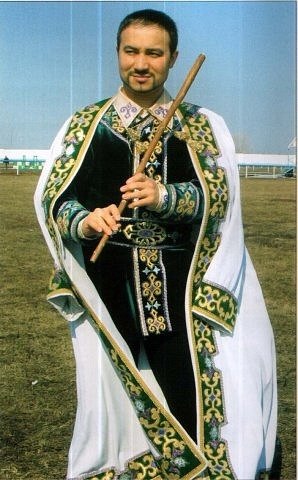 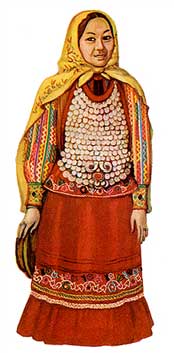 Столица республики – город Уфа
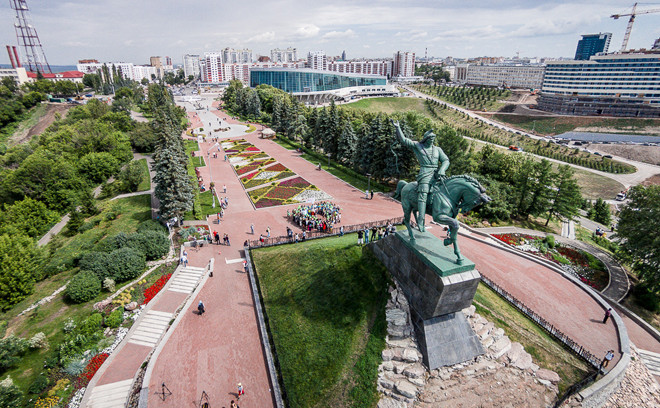 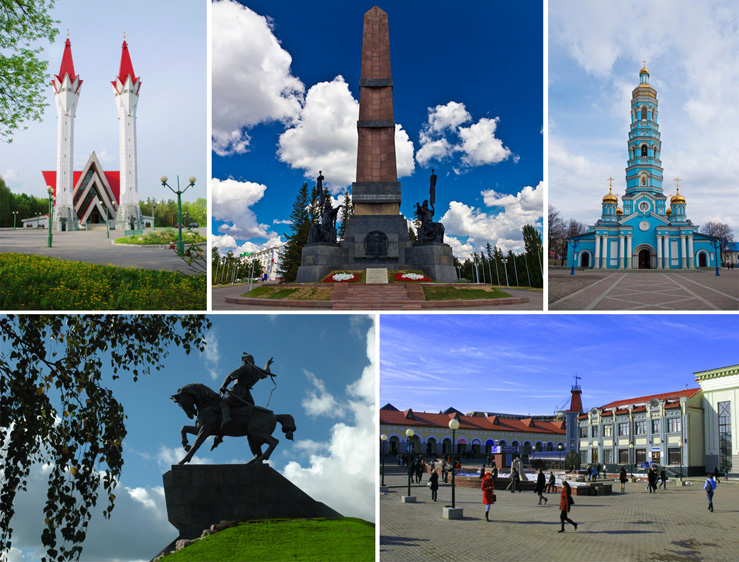 Сабантуй- праздник урожая
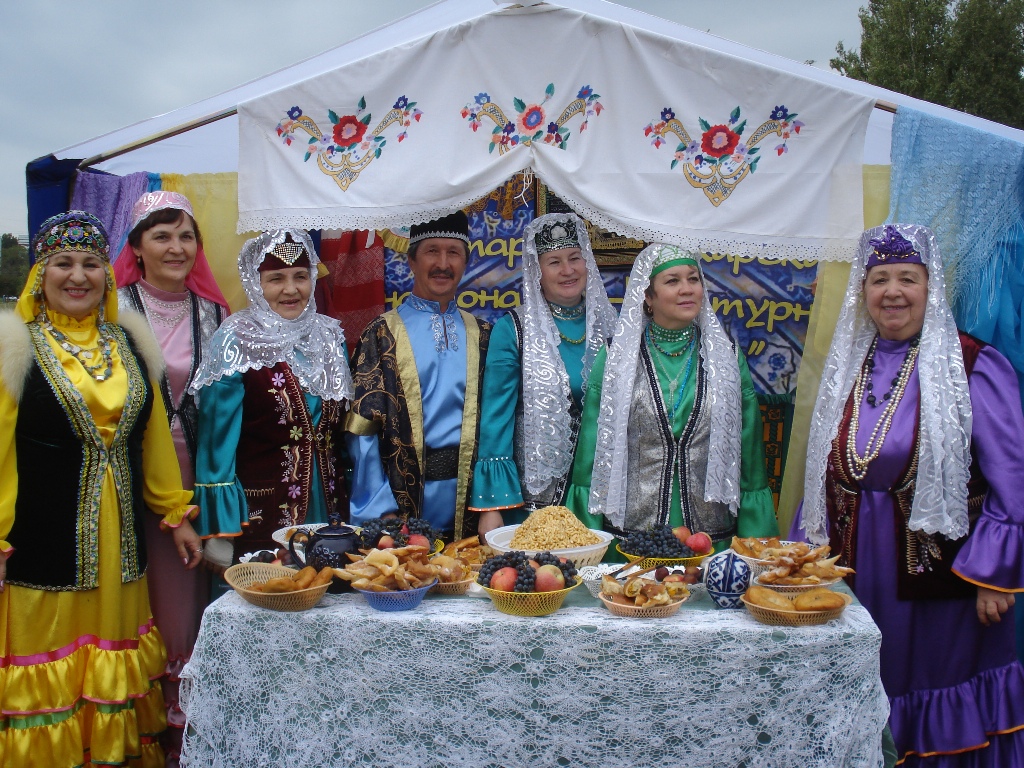 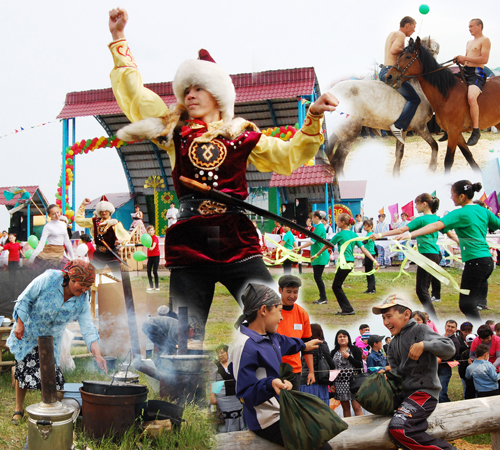 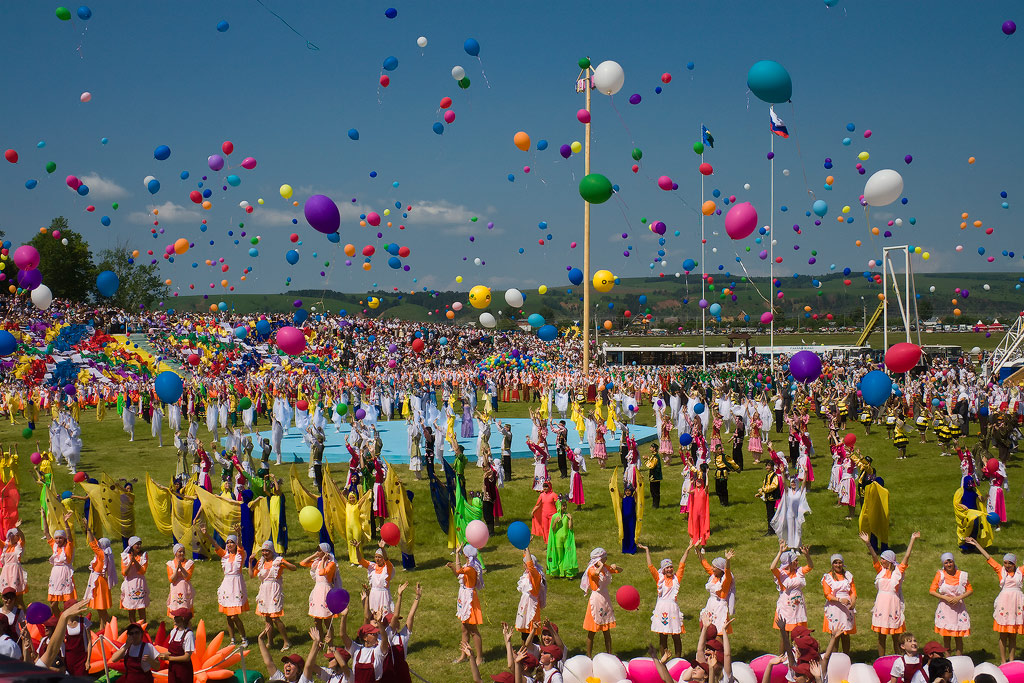 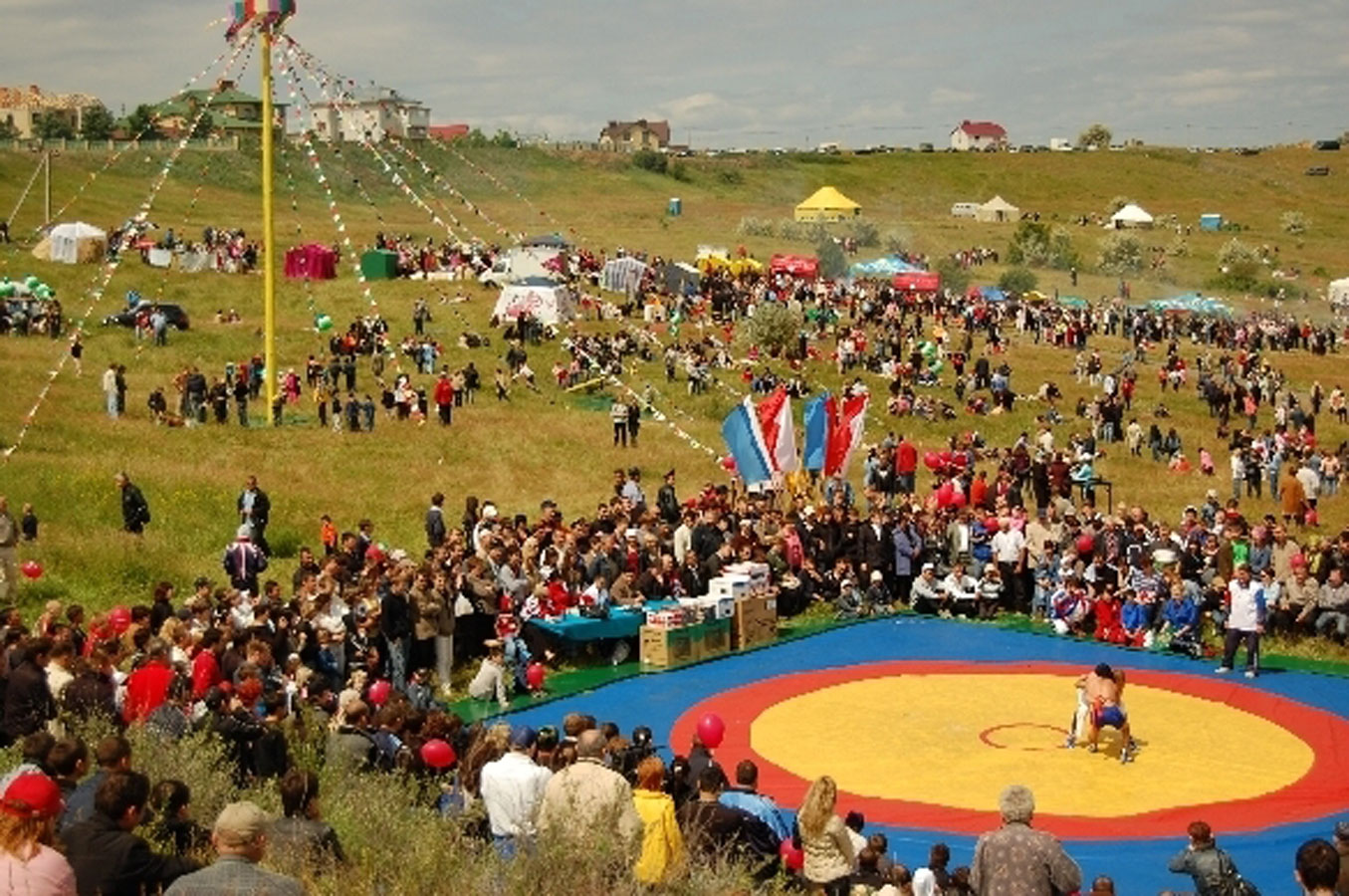 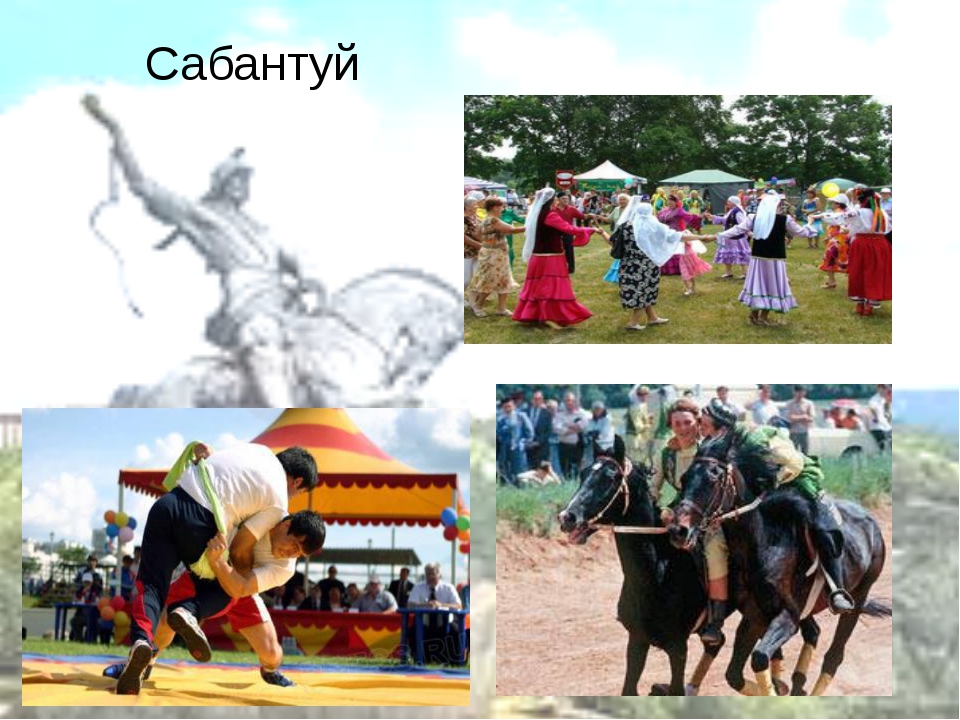 Добро пожаловать в республику Башкортостан !!!
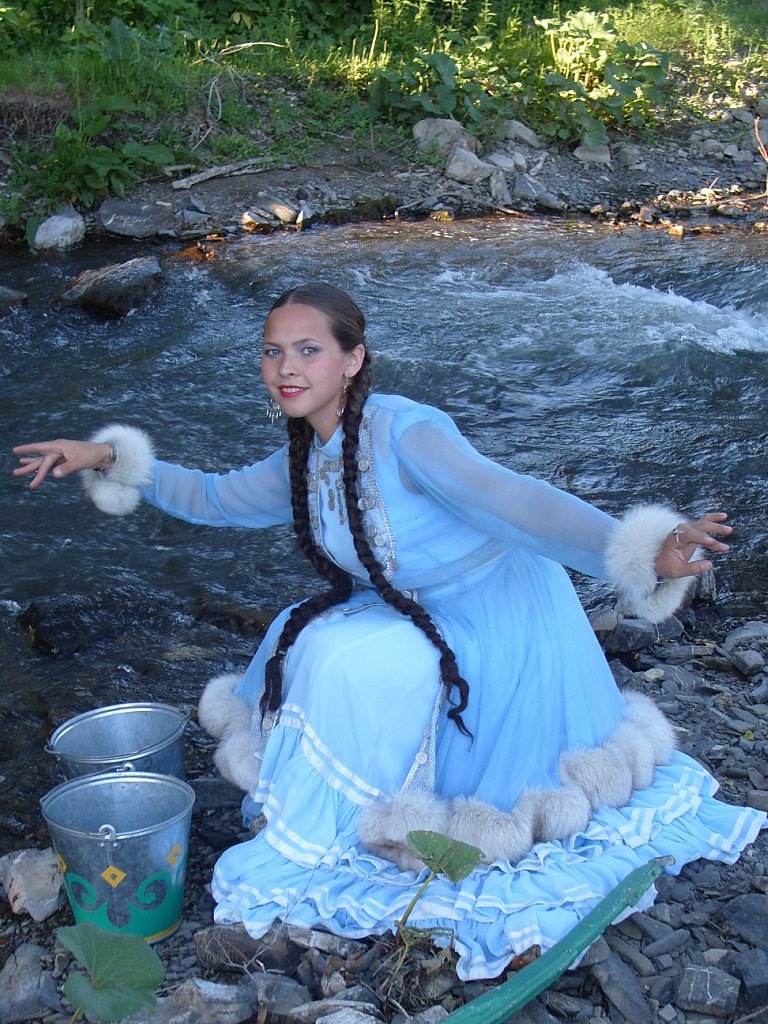 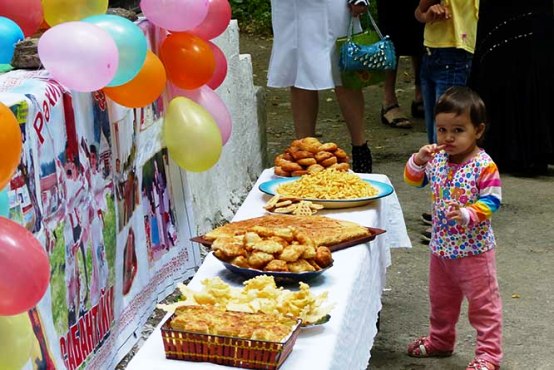 6 «А» класс